Ни к чему стоять на месте,
    От безделья скучать,
    Мы попробуем все вместе 
    Что-то новое узнать.
     Всех внимательных, пытливых
    Важные открытья ждут.
    По дороге школьных знаний
    Всех к успеху приведут!
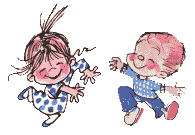 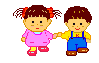 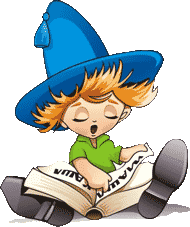 48
   - 40
         +90
              - 50
                    +2
                        -30
                             - 12  
                                      = 8
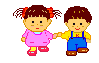 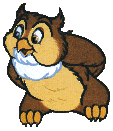 ДАВАЙТЕ
ПОСЧИТАЕМ!
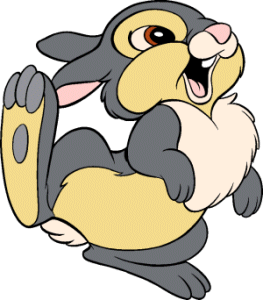 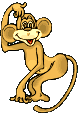 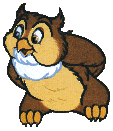 90 – 40
50
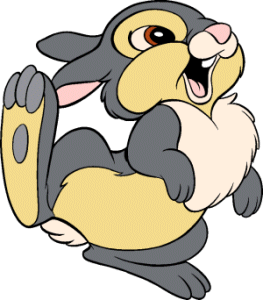 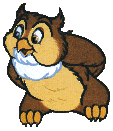 72  - 8
64
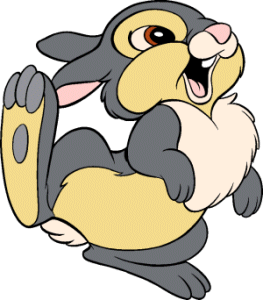 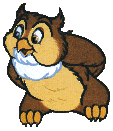 69 - 9
60
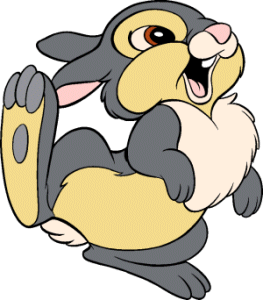 Выбери из данных выражений уравнение
64 – 23 – 11= 30 
20 + х = 34 
34 + 6  <  57 
53 >  35
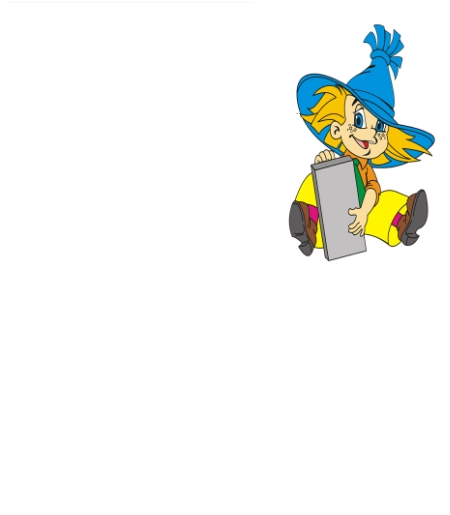 Проверка
20 + х = 34 
х = 34 – 20 
х = 14 
20 + 14 = 34
         34 =34
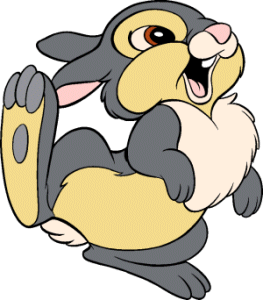 Х + 13 = 35 + 5
х + 13 = 35 + 5
х + 13 = 40
х= 40 -13
х= 27
27+13= 35+5
40 =40
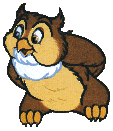 Спасибо за урок!!!
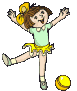 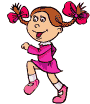 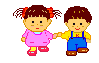 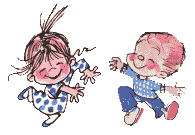